«Совершенствование профессиональных компетенций  педагога в современных условиях».
Деловая игра
Логика урока
Ситуация - проблема - задача - результат.
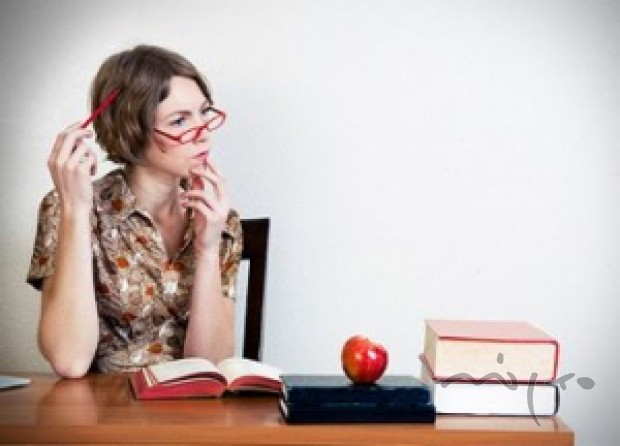 Способы взаимодействия с учеником в познавательном процессе.
Цель обучения
передача определенной суммы знаний
создание условий для максимального развития индивидуальности ребенка, его способностей
Компетенция
Компетенция- совокупность взаимосвязанных качеств личности (знаний, умений, навыков, способов деятельности),которая позволяет ставить и достигать цели.
Коммуникатив-ная компетенция
Интеллектуально-педагогическая компетенция
Профессиональная компетентность педагога
Регулятивная компетенция
Информационная компетенция